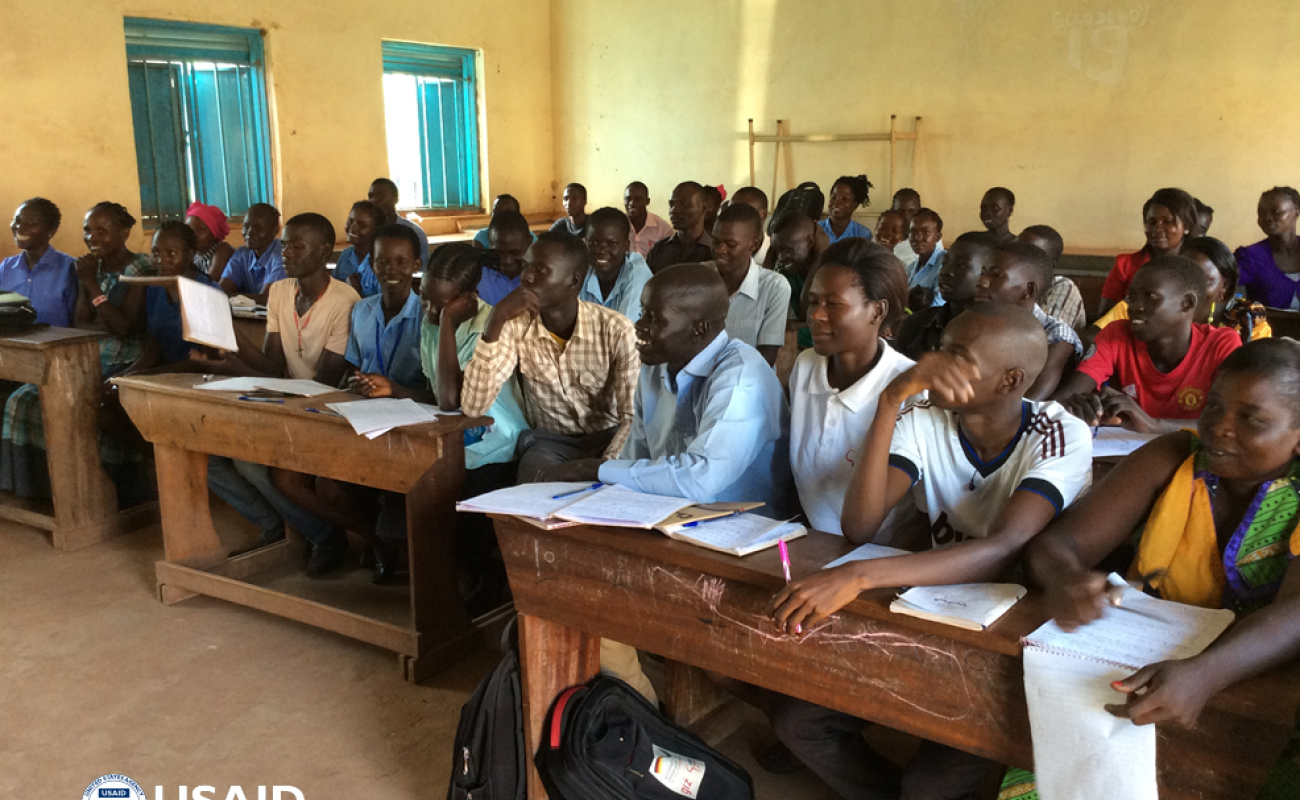 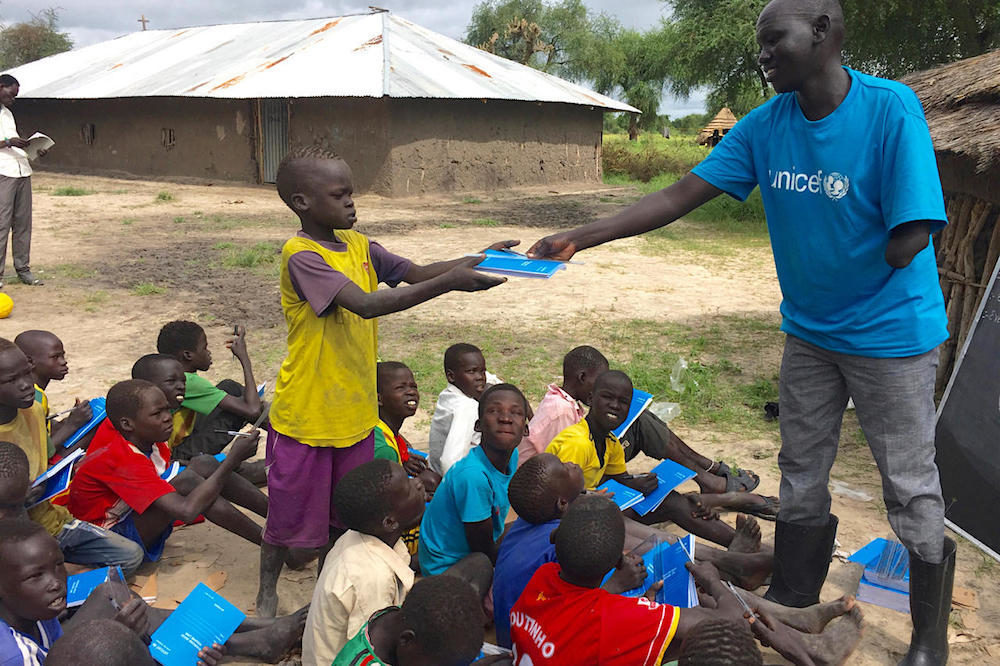 Education Census 2021
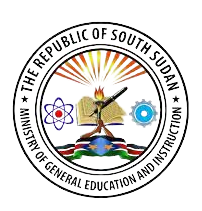 Coverage  Overview
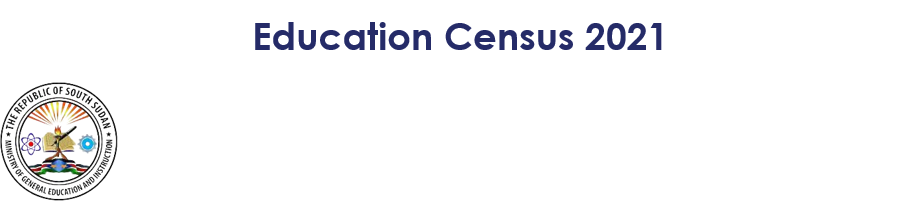 Number of closed and open schools by state
Open schools by ownership
Open schools by type of schooling
Open schools by Gender
Schools with and without toilets
Open schools sharing compounds